How Genomics and Collaboration Produce Results That May Surprise Us
Impact of genomics
More genetic progress, especially for traits with less heritability
Genotypes have found many other uses
Generation interval rapidly decreased
Young heifers are used as embryo donors
Young bull use rapidly increased: Examine top Net Merit bulls from 2 years ago that now have >100 daughters (next slide)
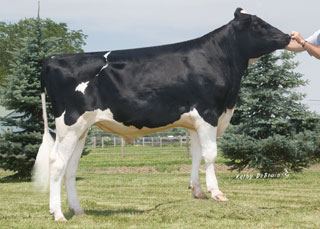 Top young bulls from Dec 2012
(base adjusted values)
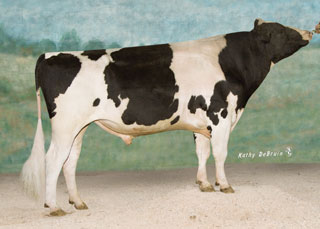 Top proven bulls from Dec 2012
(base adjusted values)
Growth of Markers and Animals
Central DNA storage since 1992
Cooperative Dairy DNA Repository (CDDR)
ABS Global (DeForest, WI)
Accelerated Genetics (Baraboo, WI)
Alta (Balzac, AB, Canada)
Genex (Shawano, WI)
New Generation Genetics (Fort Atkinson, WI)
Select Sires (Plain City, OH)
Semex Alliance (Guelph, ON, Canada)
Taurus-Service (Mehoopany, PA)
AI companies send straws of each bull sampled
Repository maintained at USDA, Beltsville, MD
Value of Incoming Data
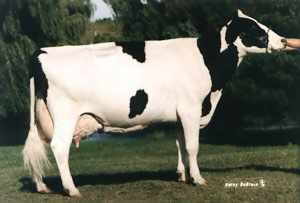 Sources of genotypes used
Latin America includes south and central America
Data as of December 2014
[Speaker Notes: As of March, 2014]
Relationships (USA, Foreign Holsteins)
Genomic reliability by breed
1Jersey statistics include 2% REL gain from 1,068 DNK bulls added in January 2014, other statistics are from Dec 2013
Genomic reliability by trait for HO
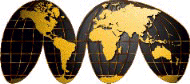 Multitrait Genomics
Foreign genomic information could outweigh domestic data (GxE or GxG)
Low genetic correlations because of environment
	(traits are really different between countries)
Poor ties between domestic and foreign animals (genetic distance)
Genetic correlations in genomic equations
Average correlation for all foreign bulls (MT)
Assume MACE EBV are correlated by 1.0 (ST)
Genetic correlations with USA
Correlations estimated by Interbull in MACE
Foreign Holstein Reference Bulls 3,593 (28% of total bulls) had no U.S. daughters in 2008
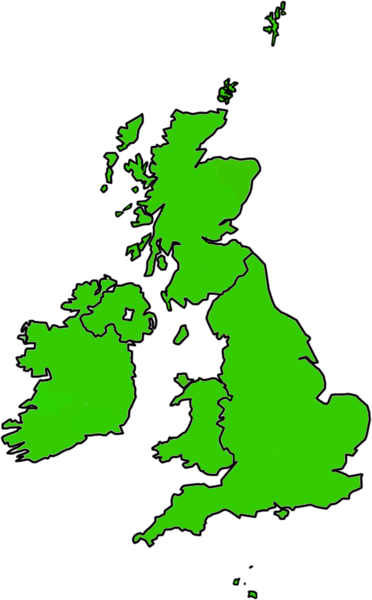 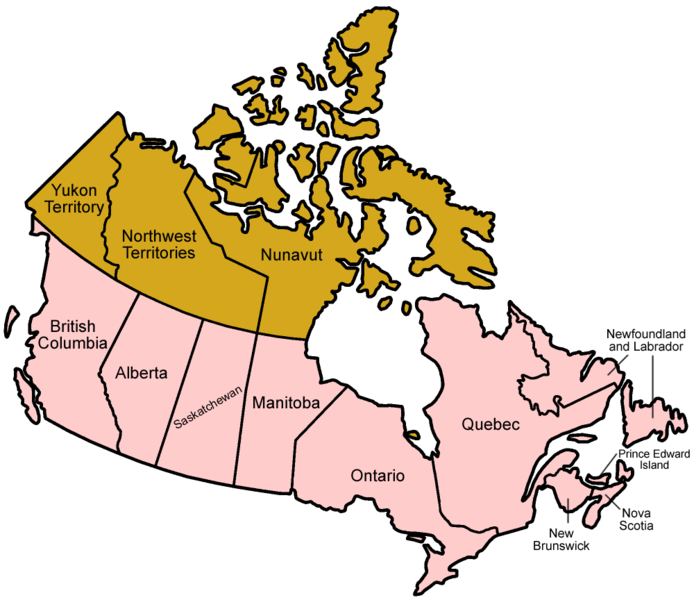 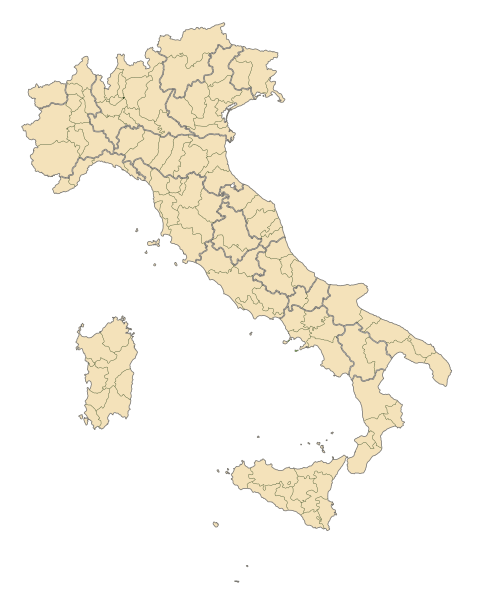 CAN
1,321 bulls
GBR
247 bulls
ITA
1,677 bulls
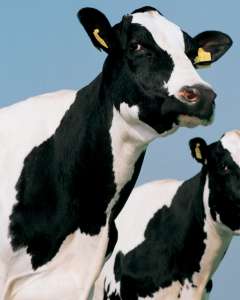 REL gain over PA (HOL)
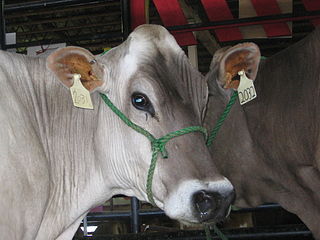 REL gain over PA (BSW)
Service applies to many chips
Different companies and densities
Illumina, GeneSeek, Zoetis, European LD
3K, 7K, 8K, 10K, 50K, 77K, and 777K chips
Imputed (nongenotyped) dams of ≥4 progeny
All animals imputed to 61,013 markers
Includes best SNPs from 777K and gene tests
Genotype chips
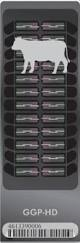 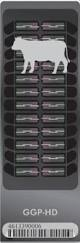 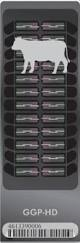 DNA samples from 1 farm, 1 day
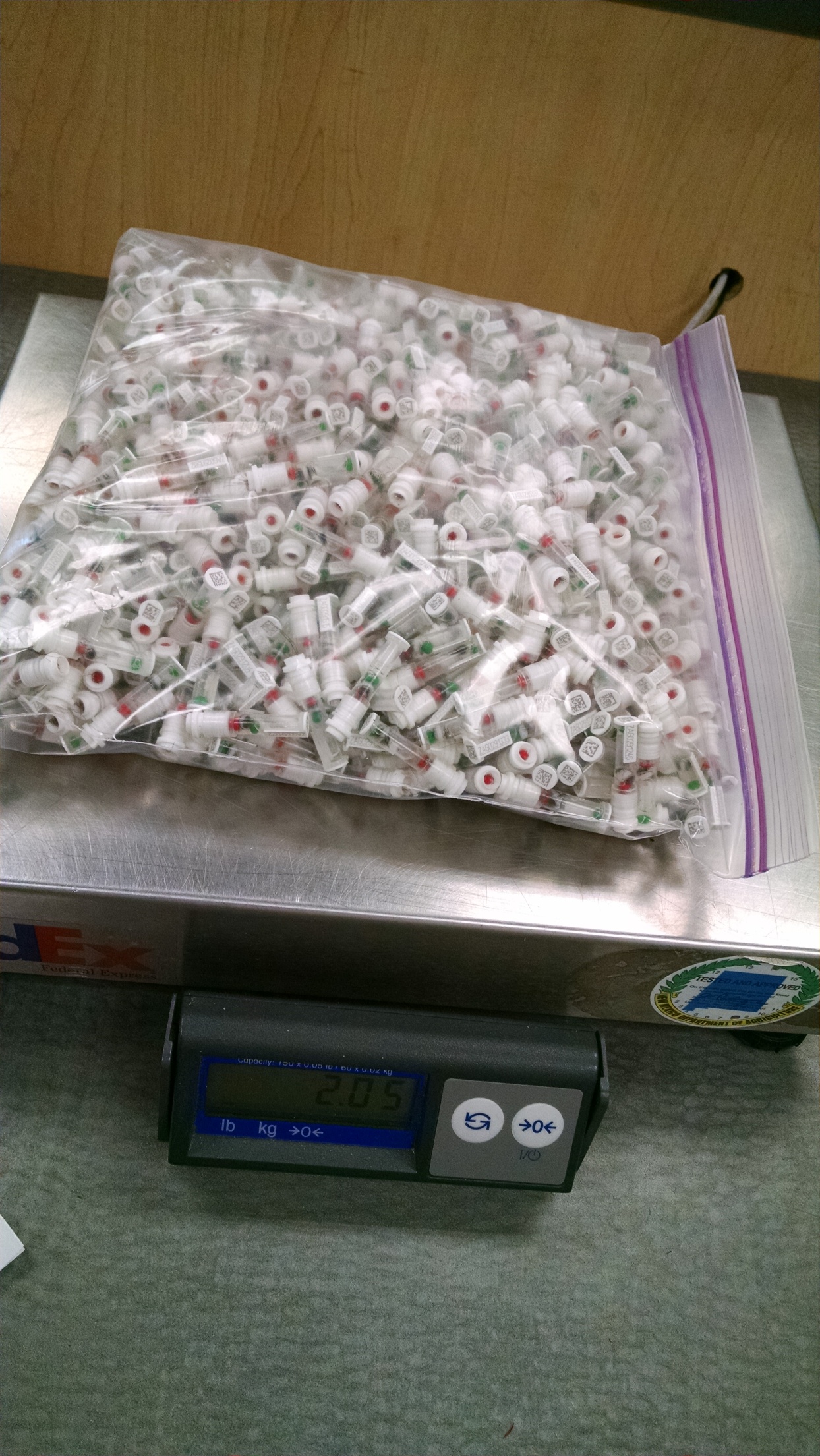 Photo provided
by Zoetis
Other uses for genotypes
Ancestor discovery within breeds
Inheritance tracking for chromosomes
Mating programs
Genomic inbreeding, dominance
Fertility defects – haplotypes and QTLs
Breed composition of crossbreds
Ancestor discovery tests
Database also stores initial pedigree status
Farmers correct pedigrees after DNA test
Weekly and monthly predictions sent
Sire initial status summarized (actual)
Maternal grandsire (actual and simulation)
5% of MGS set to incorrect and 5% missing
Initial sire status and discovery
Found or fixed sires for about 10% of animals (> 50,000)
[Speaker Notes: Number of animals does not include code zero or four]
MGS status (after corrections)
Discovery of missing ancestors
* % Correct = Top ranked candidate ancestor matches the true ancestor.
Genotyped ancestors, actual bull(HOUSA73431994)
777K		777K
			        50K				- - -
					50K		50K
		50K					50K
					777K		777K
			        50K				- - -
					3K		777K
	    50K						50K
					777K		777K
			        50K				Imputed
					Imputed		50K
		50K					Imputed
					50K		777K
			        50K				50K
					50K		777K
         77K							- - -
					777K		777K
			        50K				Imputed
					Imputed		50K
		50K					Imputed
					50K		777K
			        50K				50K
					3K		777K
	     9K						50K
					50K		777K
			        50K				50K
					50K		777K
		50K					Imputed
					777K		777K
			        50K				- - -
					Imputed		777K
							50K
Pedigree or genomic mating?
Computer mating programs have helped breeders identify potential mates with fewer ancestors in common to reduce pedigree inbreeding 
Such programs could instead help breeders to identify potential mates with fewer alleles in common to reduce genomic inbreeding
This works best if both mates are genotyped
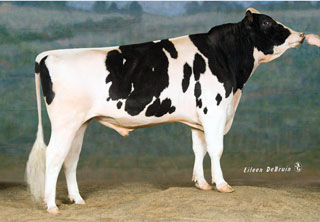 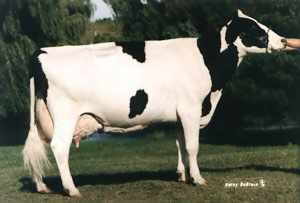 Pedigree relationships
Genomic relationships
Genomic mating programs
Rapid methods now deliver genomic relationships (G) from central database to industry
Compute G for females with only marketed bulls
Compute G elements as needed by query
Compute G once, then retrieve elements as needed 
Several computer methods to assign mates
Minimize pedigree or genomic relationships
Linear programming (Sun et al., 2013)
Sequentially choose least-related mates (Pryce et al., 2012) 
Random mating
Include or exclude dominance effects of markers
Mating program results
With linear programming, genomic inbreeding was:
3% lower than with random mating
1% lower than with sequential mate selection 
Genomic instead of pedigree relationships:
Added value was $32 * 184,693 calves = $5.9 million / year for Holstein females genotyped in 2013
Distributed to industry beginning August 2014
Extra benefits from predicting dominance were small
Fertility and stillbirth defects
Track new defects by haplotype or gene test
Holstein		HH1, HH2, HH3, HH4 (Sebastien), HH5
Brown Swiss	BH1, BH2 (Schwarzenbacher)
Jersey		JH1, JH2, Fertility1 (LIC)
Montbeliarde	MH1 and MH2 (Sebastien)
Ayrshire		AH1
Track previous QTLs by haplotype or test
BLAD, Brachyspina, CVM, DUMPS, Mulefoot, SDM, SMA, Weaver, Polled, Red, etc.
Not included on early chips, but imputed from markers
Economics of fertility defect HH1
Pawnee Farm Arlinda Chief  (born 1962)
Contributed 14% of global Holstein genes
$25 billion value of increased milk yield
$0.4 billion cost of HH1 mid-term abortions
Mutation in APAF1 gene
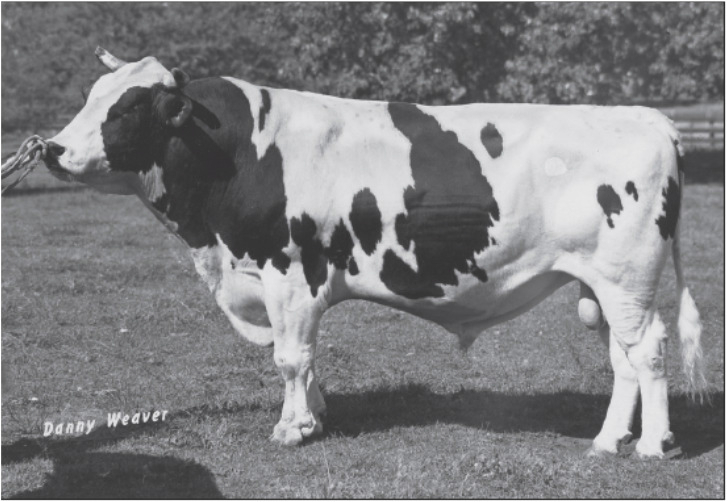 Haplotype tests, then lab tests
1Data from the Geneseek Genomic Profiler (GGP) and GGP-HD for causative mutations (JH1 = CWC15 and HH1 = APAF1)
Jay Lush, 1948 (The Genetics of Populations)
“The rapid rate at which genes have been found in each species, whenever people started to study it genetically, and the fact that in most of these species the rate of finding new genes actually seemed to increase with continued study until so many genes were known that interest in keeping stocks of each new one waned.” (p. 32)
What’s the best cow we can make?
A “Supercow” constructed from the best haplotypes in the Holstein population would have an EBV(NM$) of $7515
After the cow is perfected
Beyond genomics could be transgenics
Create traits not yet available in nature
Add or subtract genes as needed or desired
Produce higher value milk, create polled
Preserving genetic variation is a key to adapting to different definitions of perfection
Conclusions
Young animals with improved reliability and high merit can greatly speed genetic progress
Ancestor discovery and pedigree corrections have become a big business
Genomic mating programs are profitable
Fertility defects are easy to discover and track
Genomic predictions are more accurate for populations with more reference animals
Acknowledgments
Mel Tooker, Jan Wright, George Wiggans, John Cole, Dan Null, Jana Hutchison, Tabatha Cooper, Lillian Bacheller, Jeff O’Connell, Chuanyu Sun, and Katie Olson contributed to the computation and graphics
Members of the Council on Dairy Cattle Breeding (CDCB) provided the data
Questions?
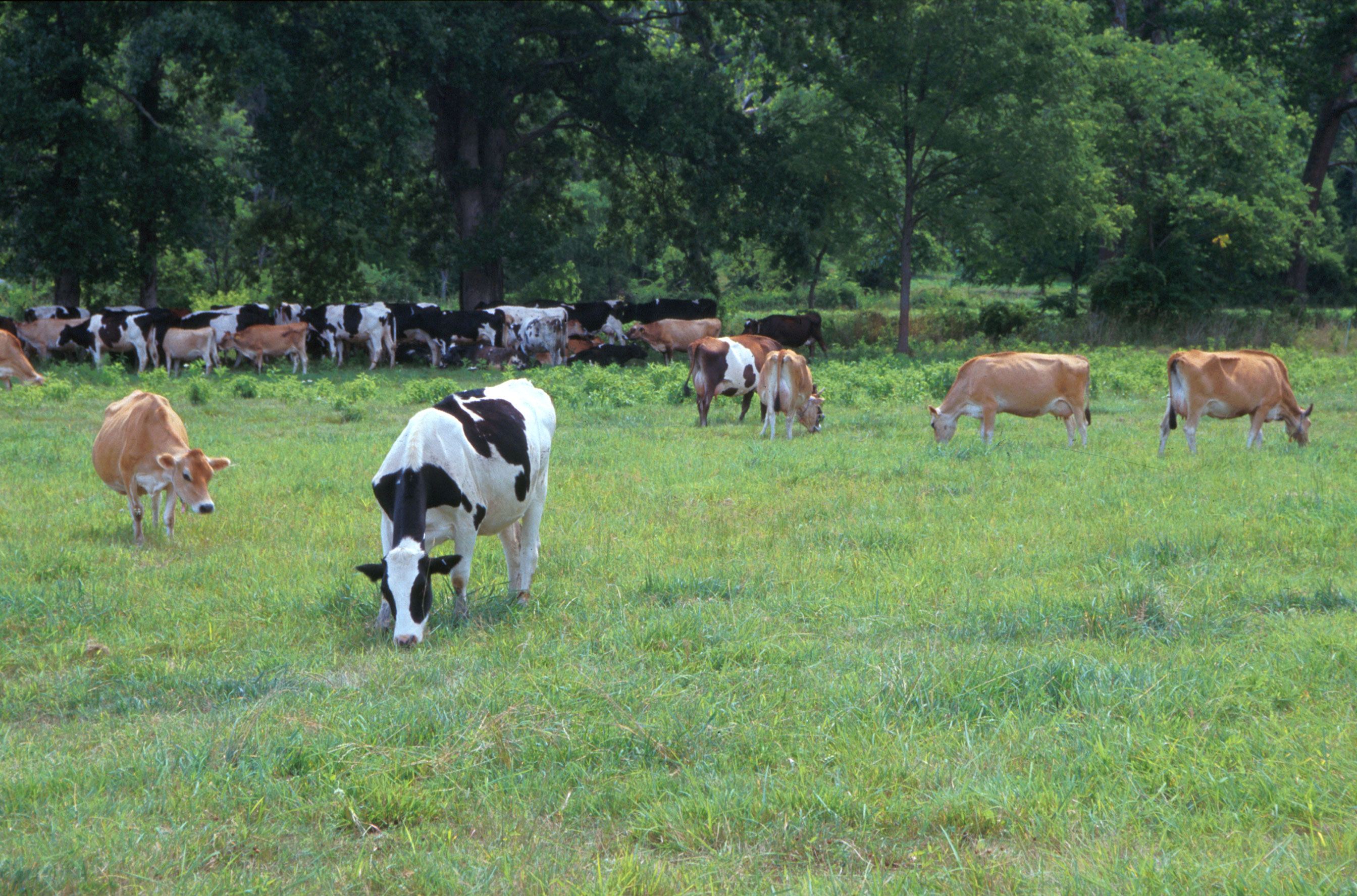 AIP web site:
http://aipl.arsusda.gov
Holsteins, Jerseys, and crossbreds graze on American Farm Land Trust’s
Cove Mountain Farm in south-central Pennsylvania
Source: ARS Image Gallery, image #K8587-14; photo by Bob Nichols